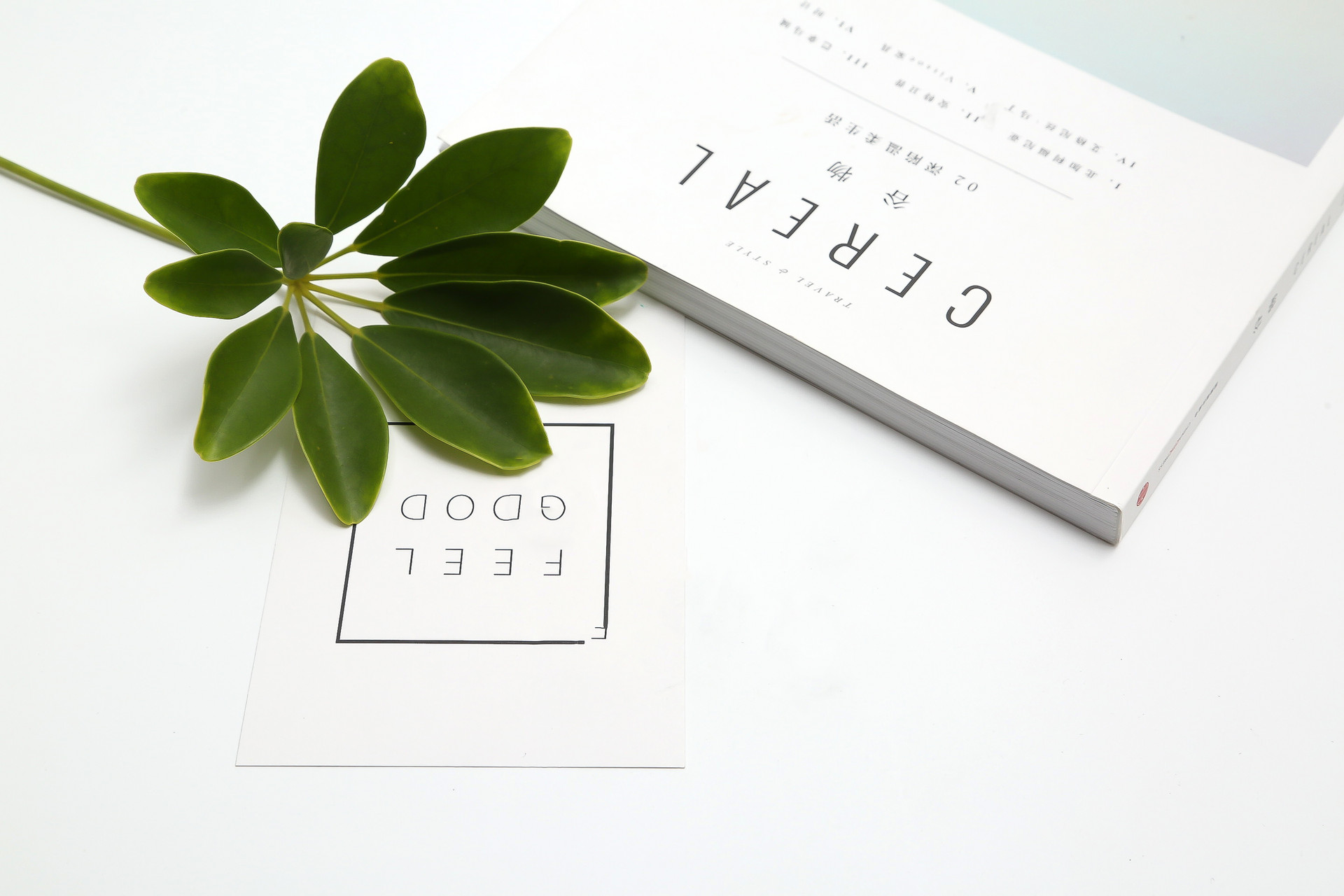 Упражнения на закрепление фразового глагола 
to bring
Составила: Мелешко О.Г.,
учитель МБОУ «Лицей «Сигма» г.Барнаул
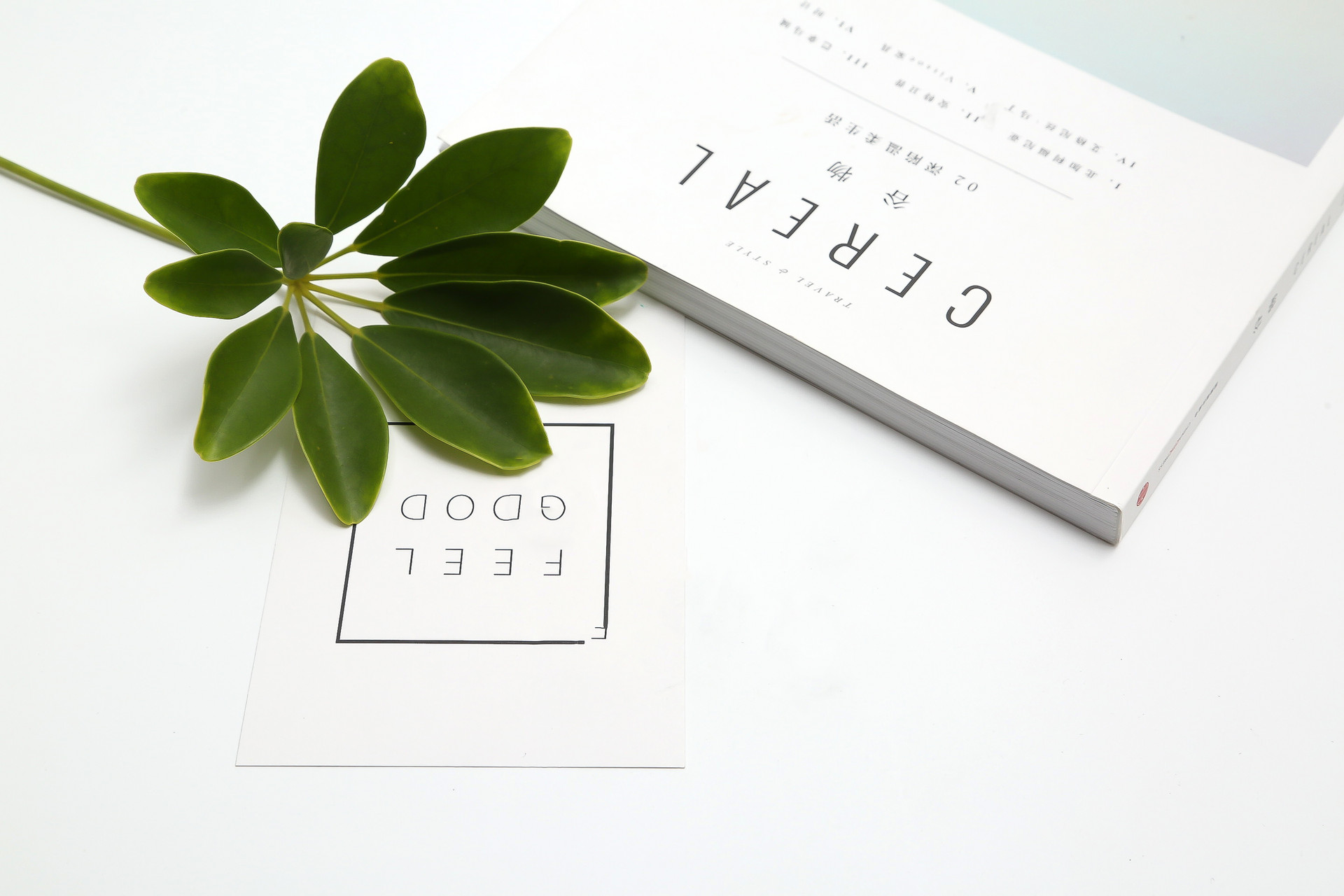 PART
01
Introduction
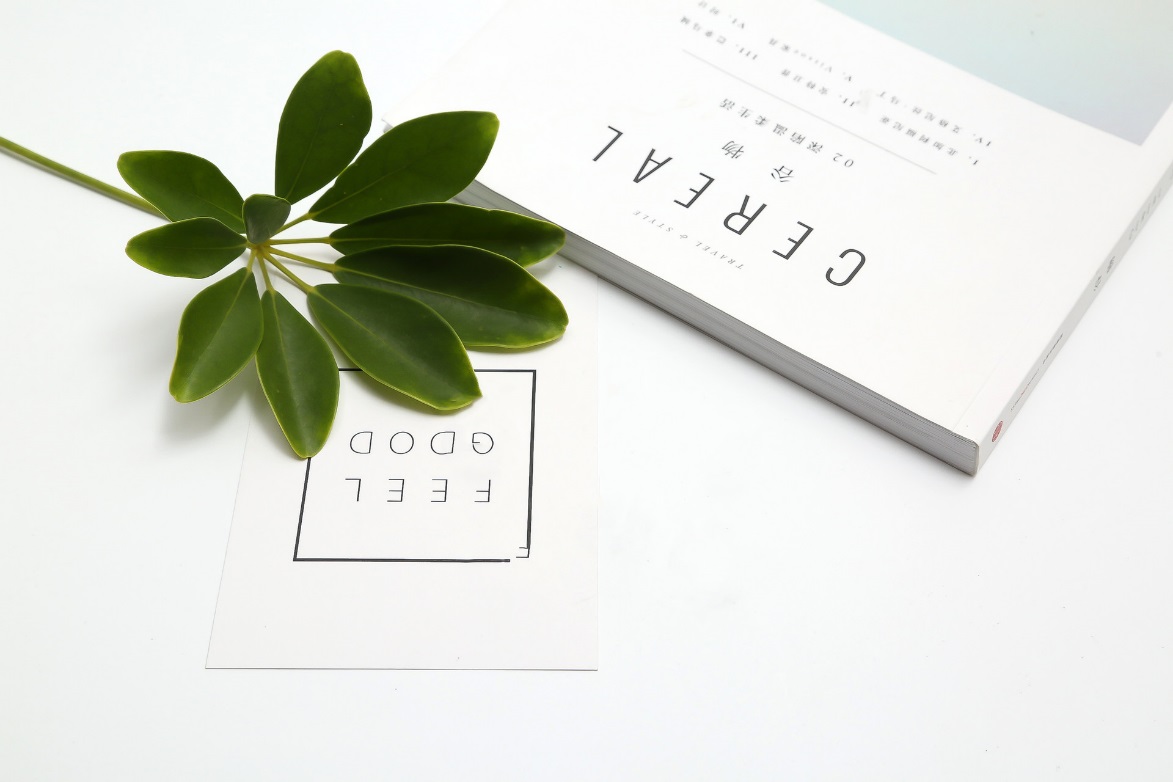 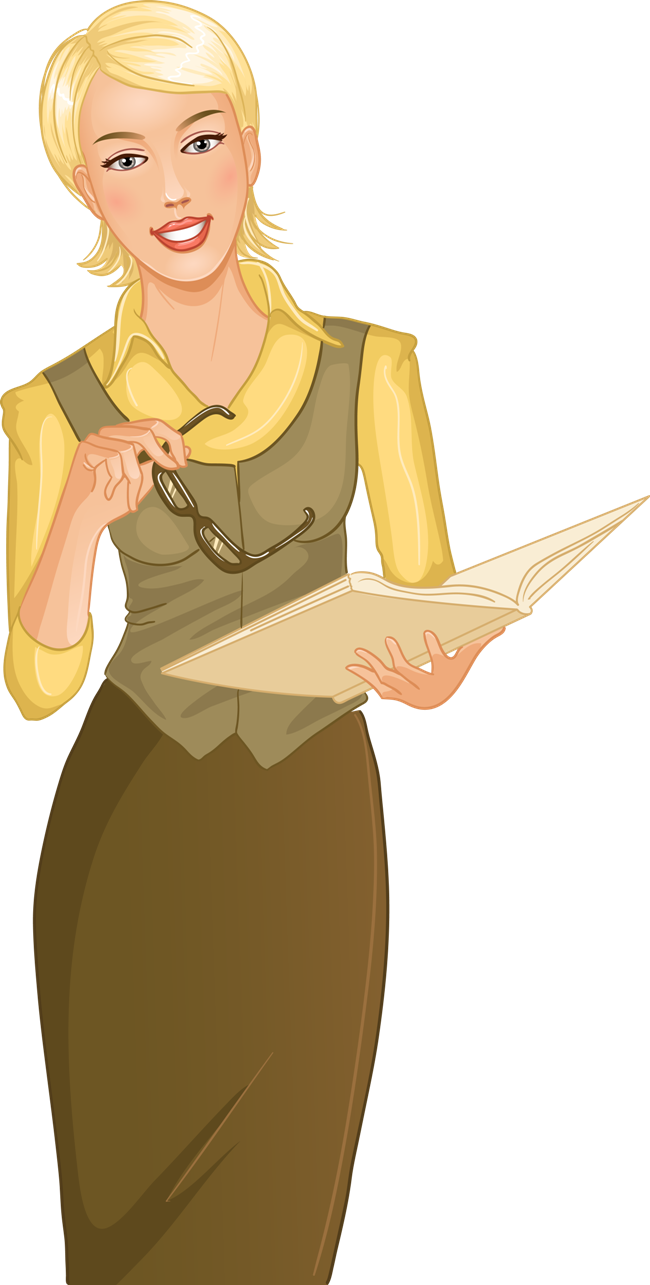 Bring
Brought
Brought
The verb BRING is irregular.
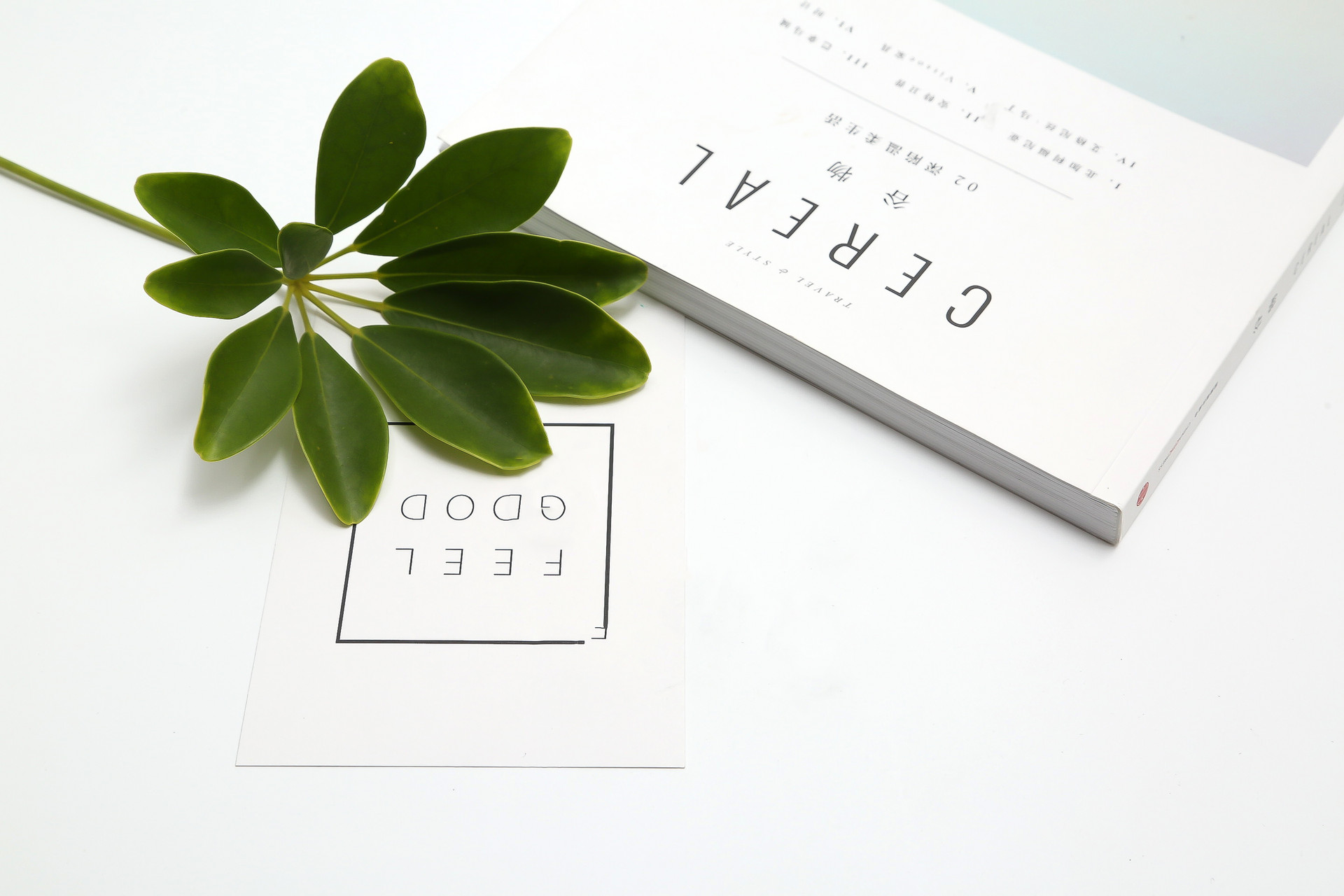 PART
02
the meanings
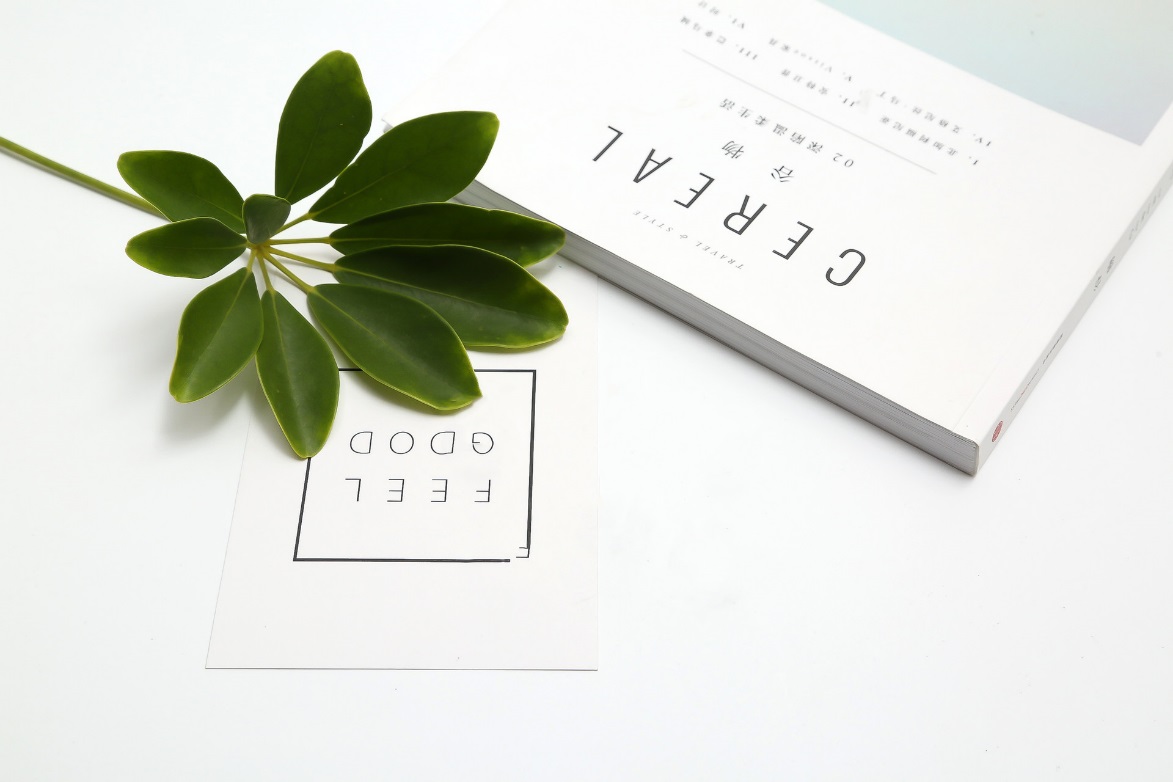 the phrasal verb to bring
bring in
bring back
to make somebody remember something or think about it again
to make or earn a particular amount of money
bring about
bring up
bring out
bring round
to care for a child, teaching him or her how to behave.
to produce something; to publish something
to make somebody who is unconscious become conscious again
to make something happen
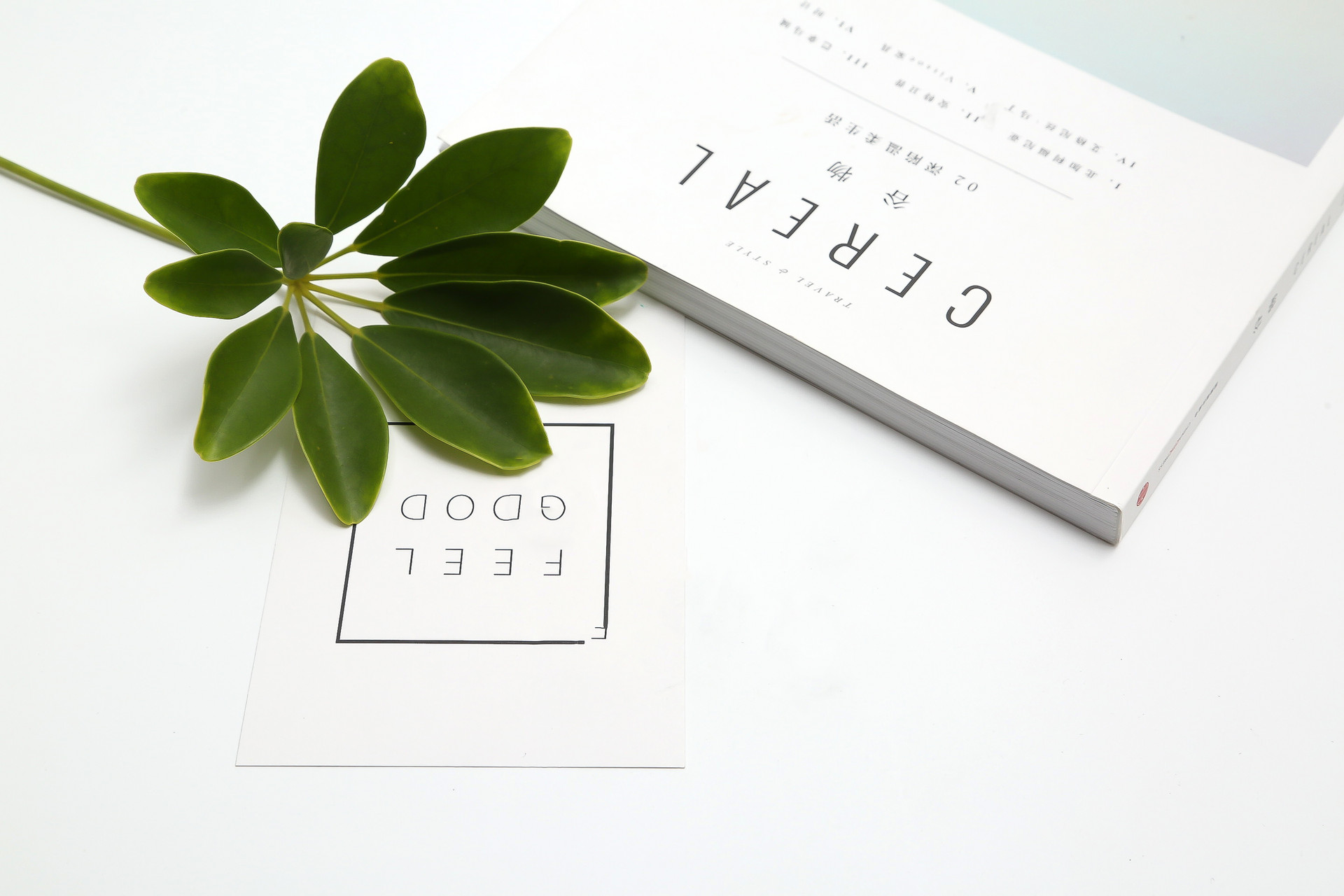 PART
03
Guess the verb
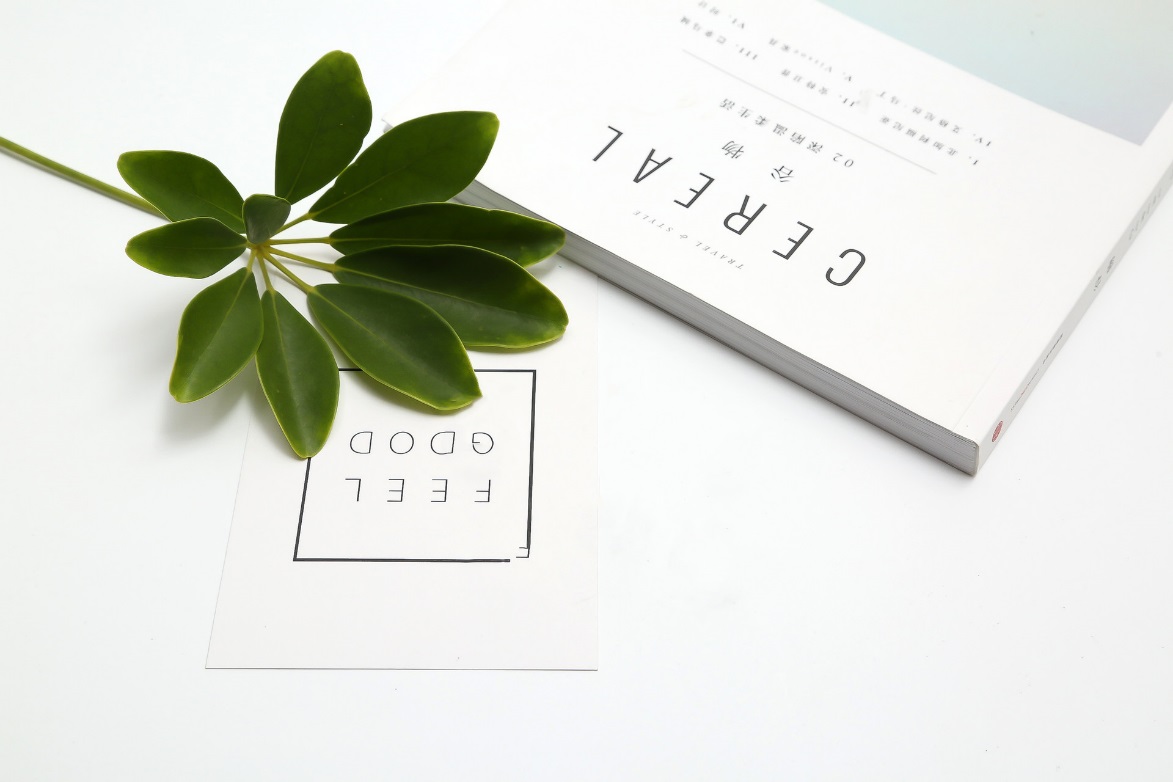 Guess the verb.
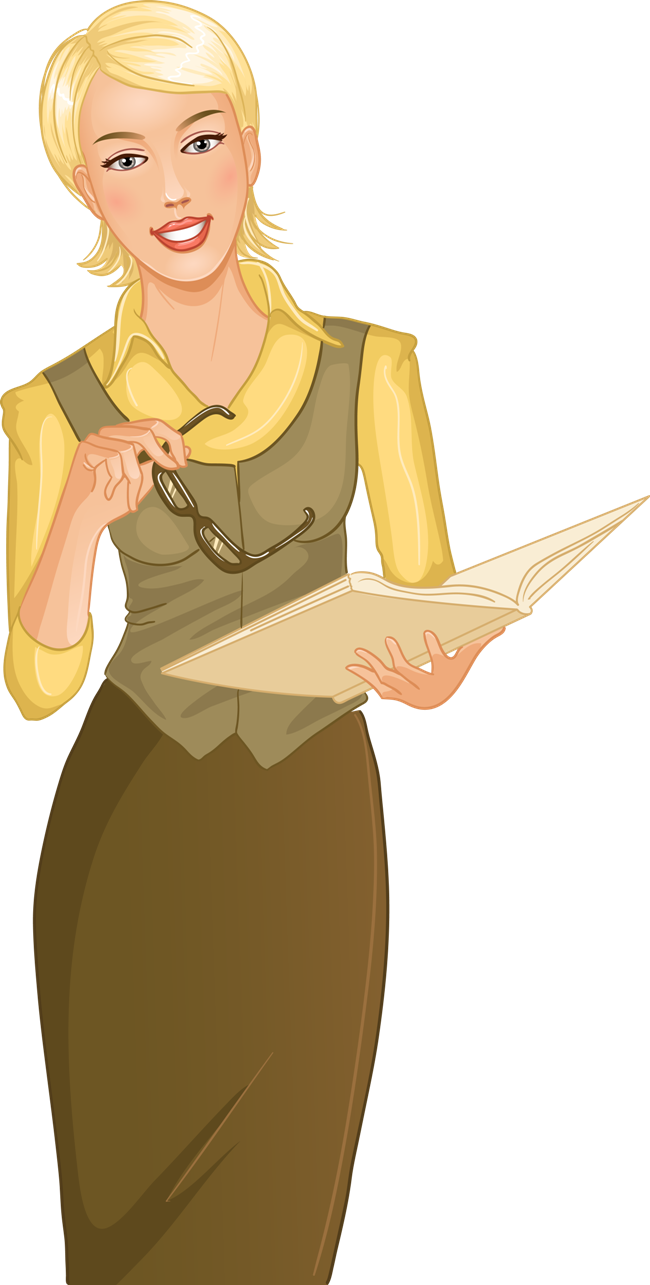 01
02
03
cause
make money
cause to racall
raise
Mr. Smith brings about many changes in my job.
This smell brings back to my childhood.
Mrs. Black has brought up good sons.
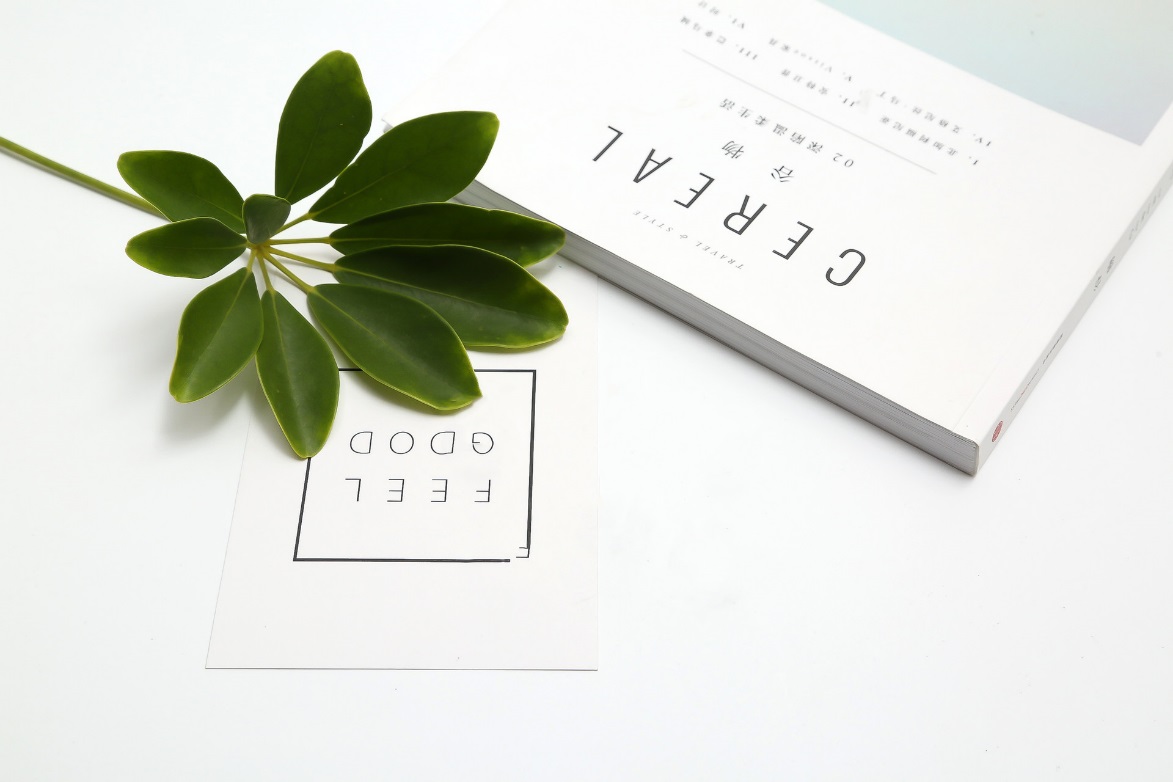 Guess the verb.
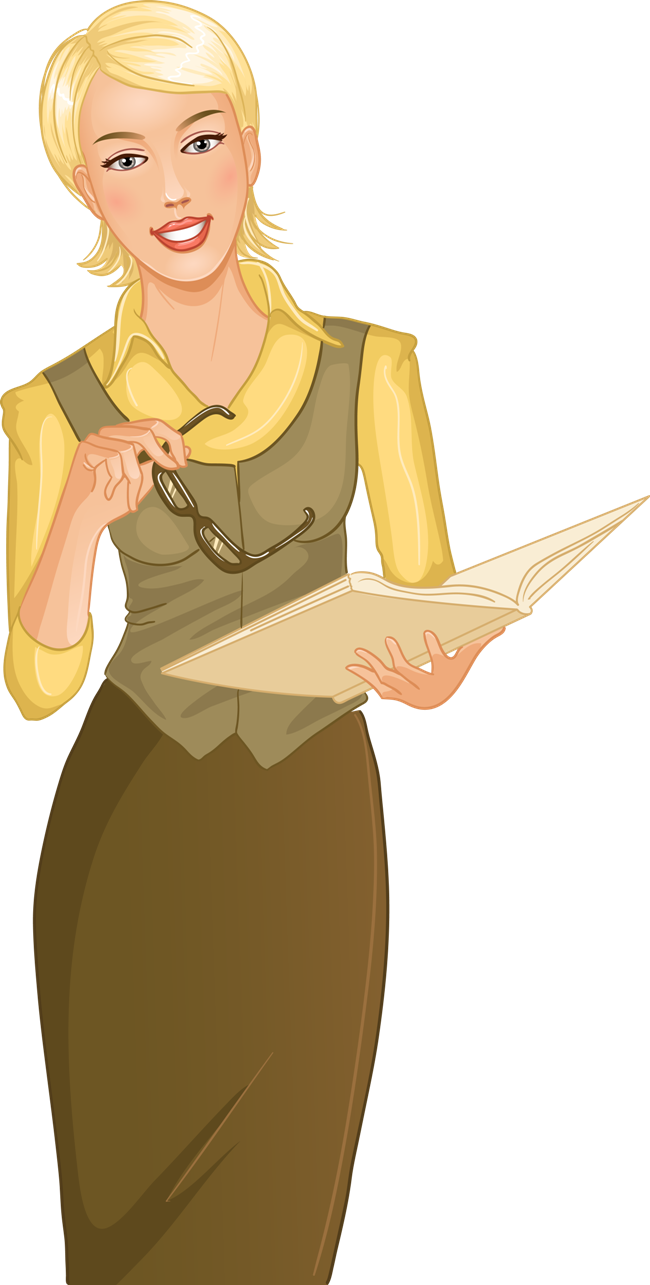 04
05
06
make conscious
make money
put on the market
The band have just brought out their new CD.
The doctor managed to bring him round.
His work brings him in about $50 000 a year.
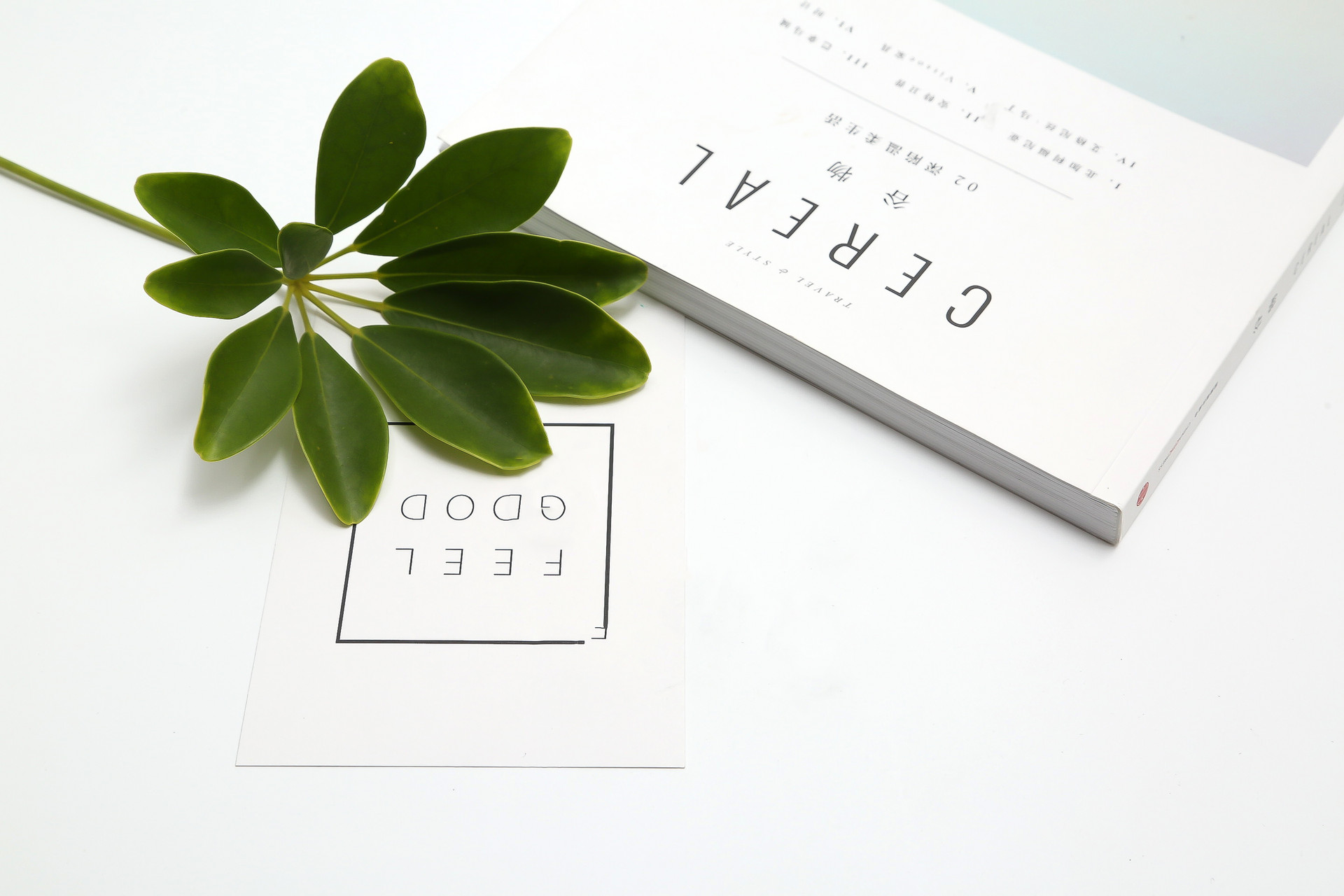 PART
04
Complete the sentence
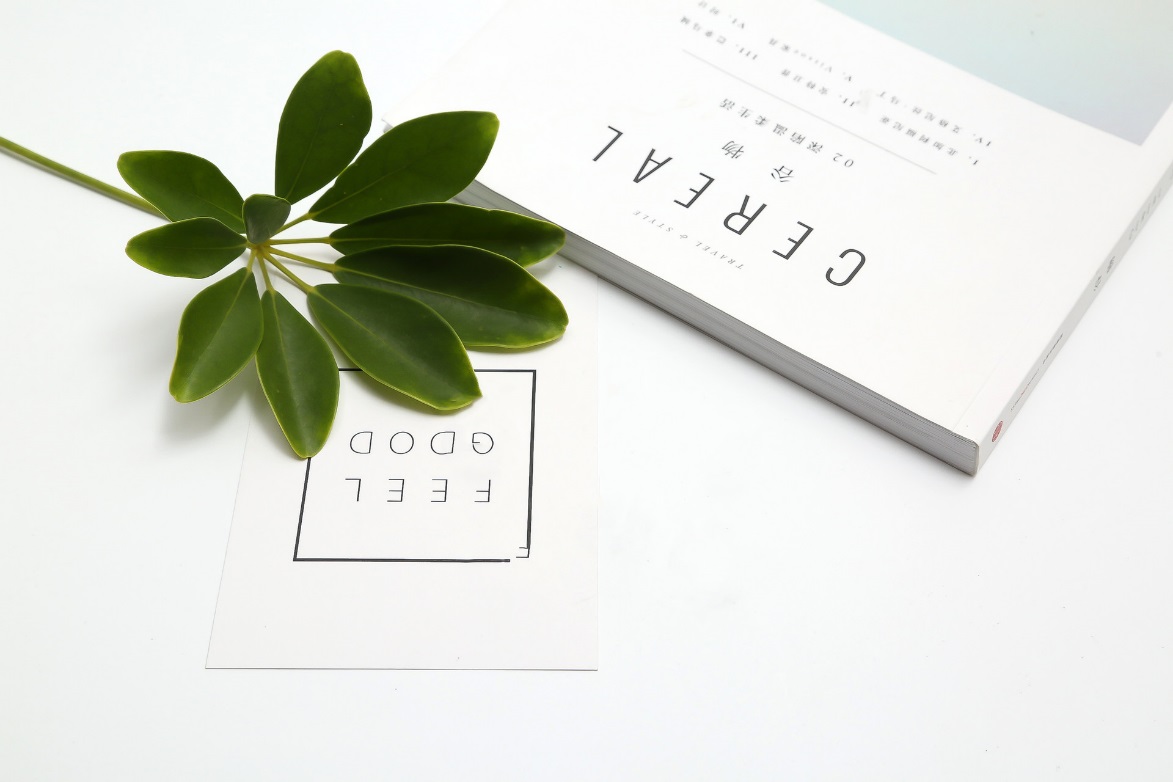 Fill in about, up, back, in, out, round.
1. Ann brings ______ about $900 a week.

2.The Beatles brought _____ a new song and it became very popular.

3.The new headmaster will bring _____ important changes for the school.

4. As both her parents had died, her granny brought her ____.

5. Listening to your story brings _____ a lot of memories from the past.

6. The nurse brought the patient ______ by using some cold water.
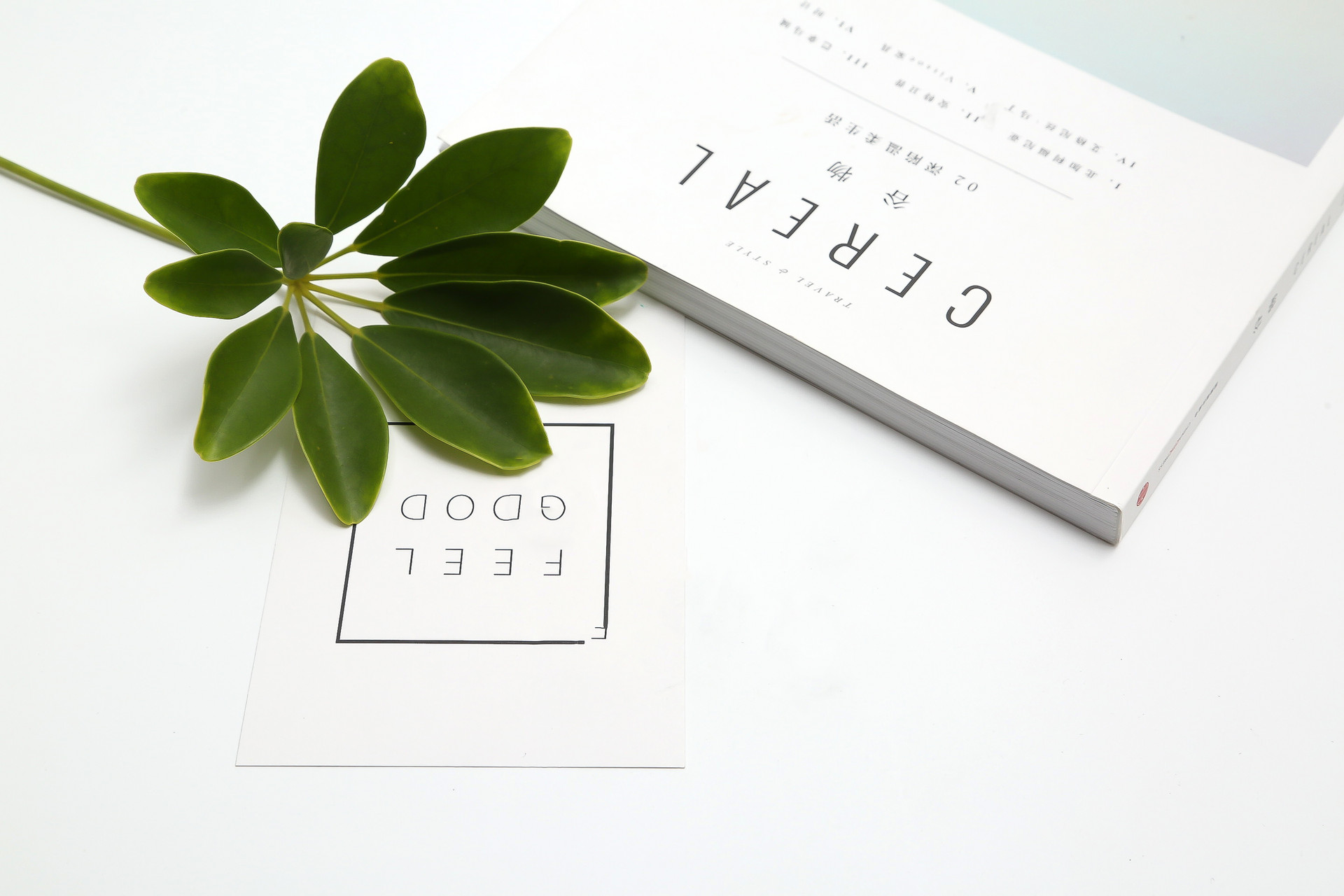 PART
05
Replace with 
phrasal verb
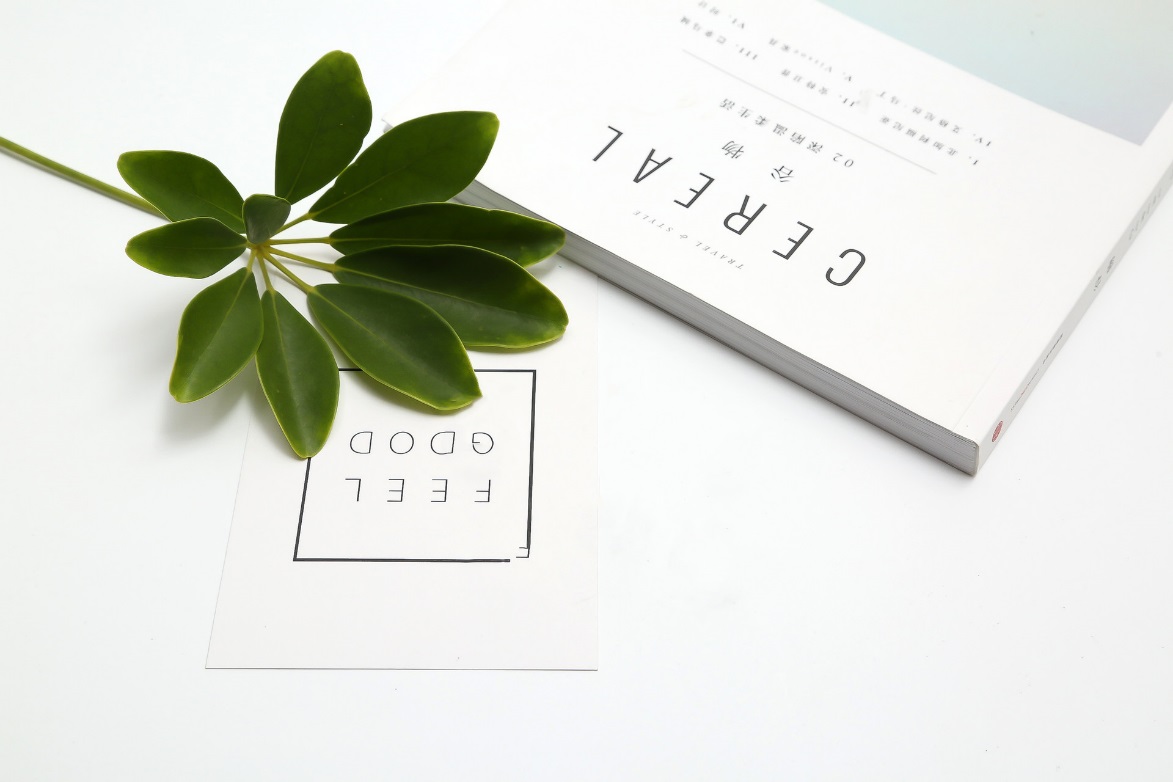 Replace the words with phrasal verbs.
1. I’m afraid that I won’t be able to raise a child in a good way.	

2. The development of technologies causes the changes in our daily routine.

3. Sony put on the market a new telephone.

4.This film causes to recall happy memories from my past.

5.  Peter has fainted, try to make him conscious. 

6. Ann’s work gives her a chance to earn about $70 000 a year.
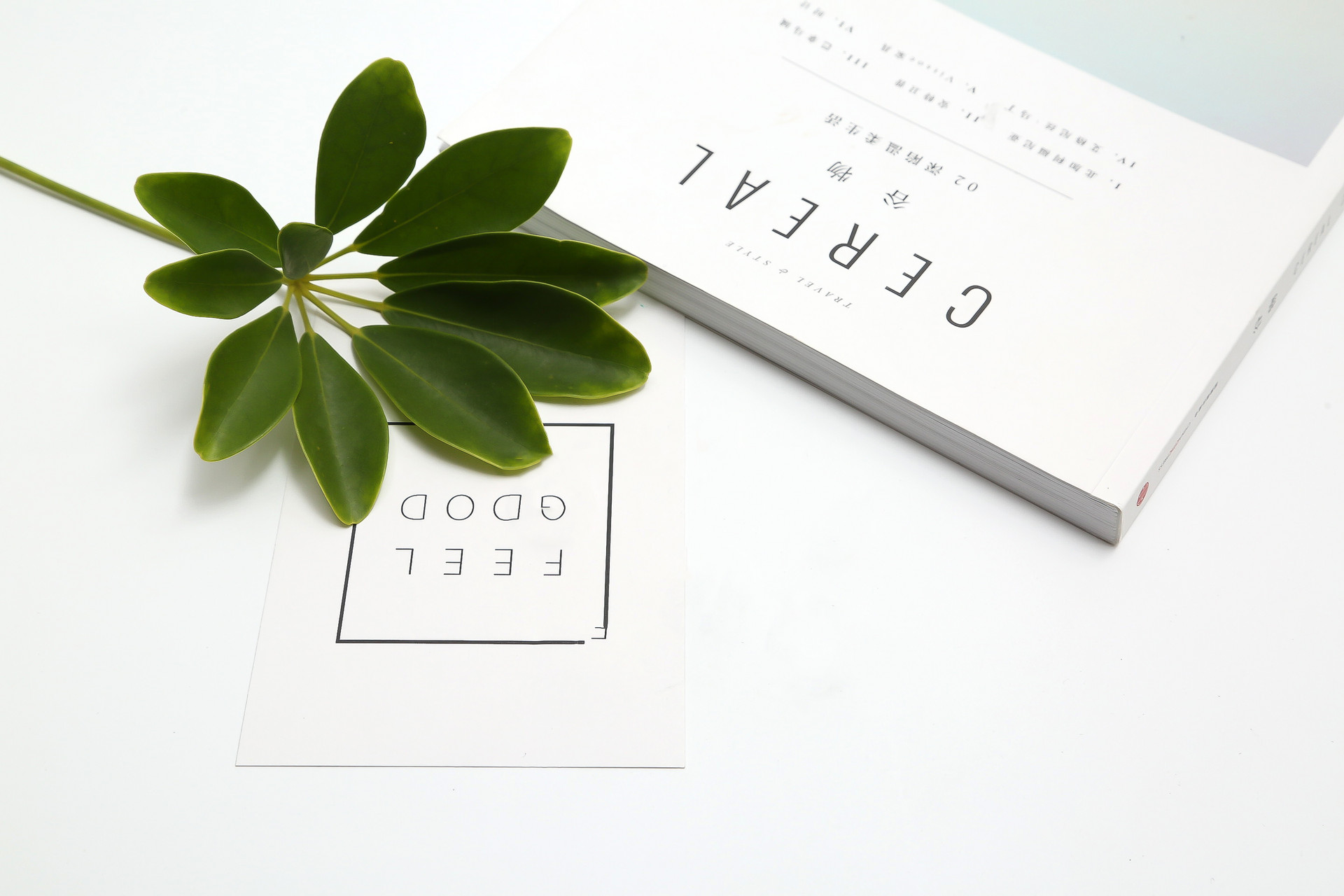 PART
06
Translation
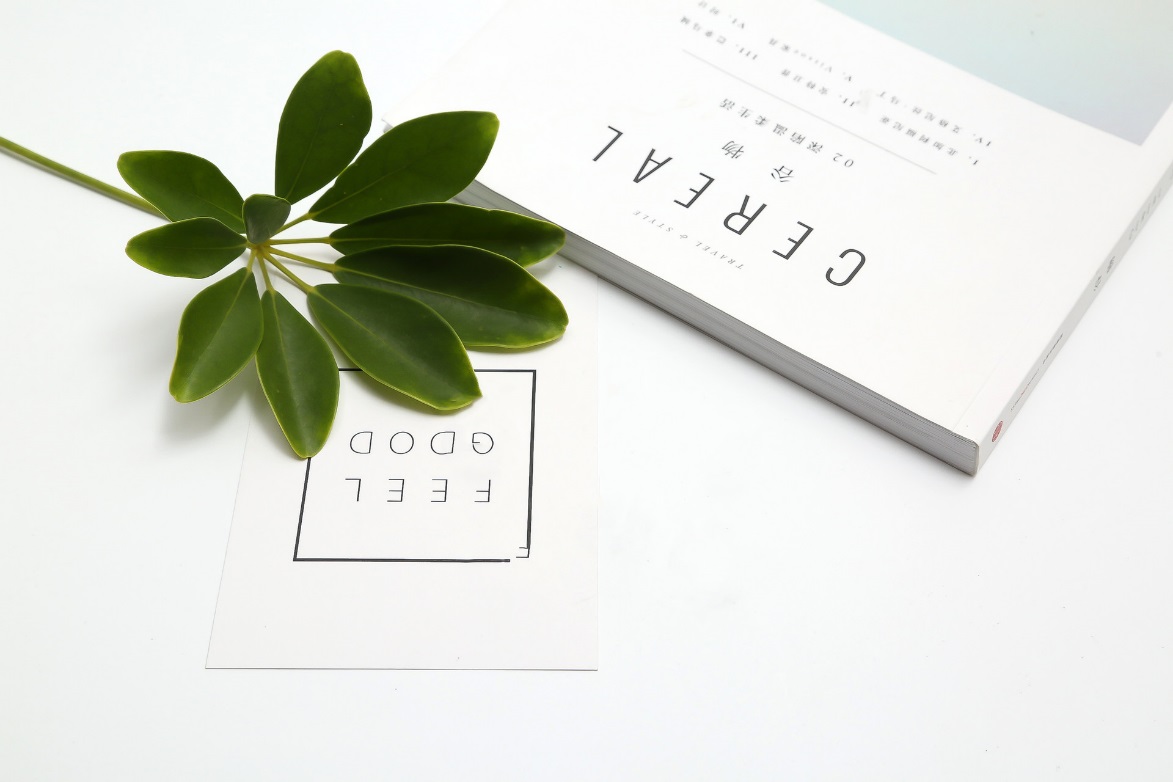 Translate from Russian into English.
1. Твоя работа интересная и приносит много денег.

2. Мои родители очень терпеливые, они воспитывают меня хорошо.

3. Моя любимая певица выпускает новый музыкальный альбом через неделю.

4.Этот фильм напоминает мне о проблемах подростков.

5. К счастью, врач смог привести в сознание пациента. 

6. Новый директор школы осуществит много изменений в работе организации.
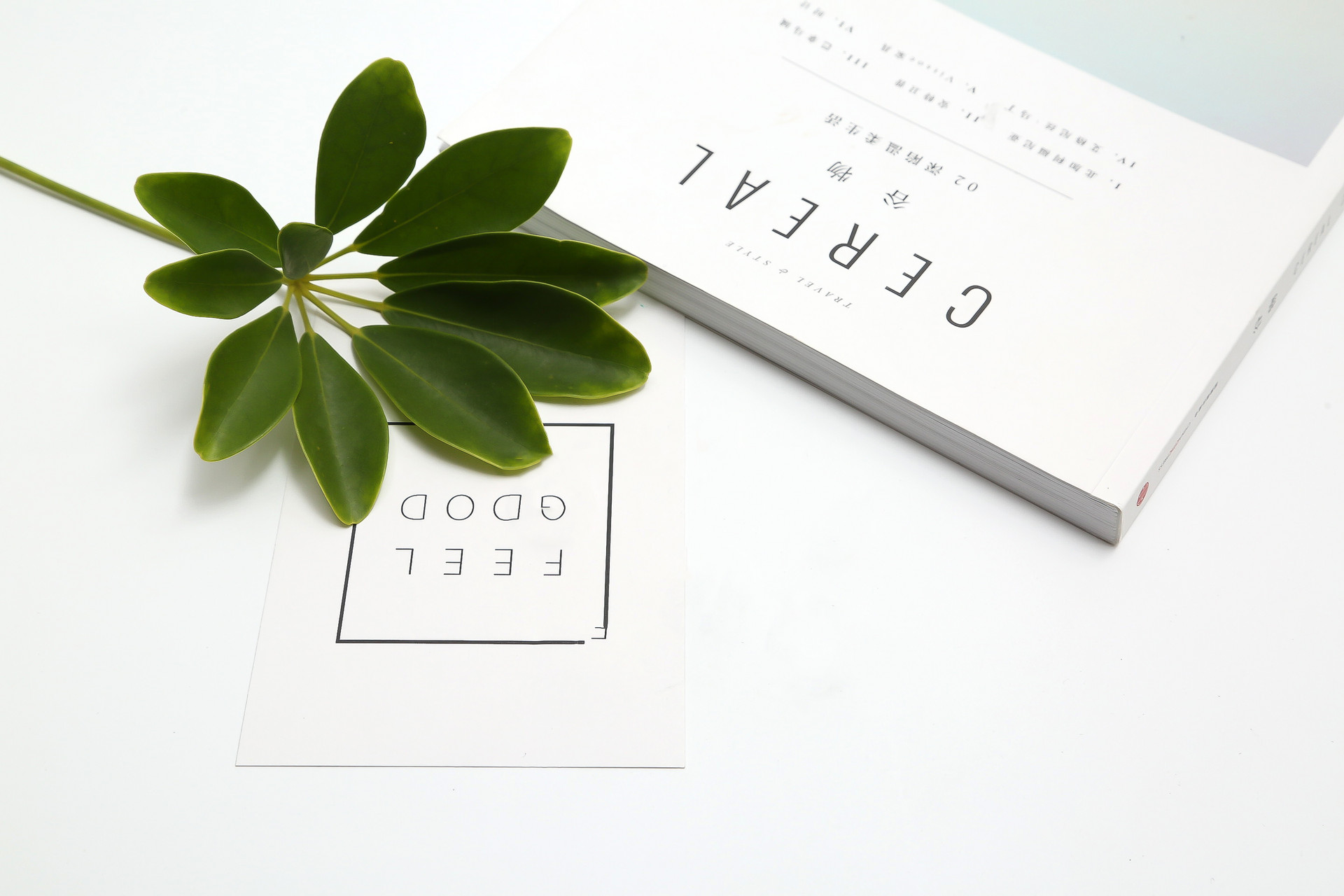 THANK    YOU 
FOR     WATCHING